Recruitment and Retention: A Conversation with the Next Generation of Family Doctors
Dr. Aaron Childs
Co-Chair, GPSC Provincial Recruitment & Retention Steering Committee (Divisions of Family Practice)

Dr. John Hamilton 
GPSC (Ministry of Health)

Panelists
Alicia Pawluk, Chris Le, Danielle Downe, Derek Poteryko
  
Hyun-Kyoung Koo, Medhat Moussa, Raj Johal, Vincent Wong
[Speaker Notes: Aaron – 1 min

Welcome all to breakout session: “…A conversation with the Next Generation of Family Doctors.”

Introduce yourself, including background & role

Mention your Co-chair, Shelley Ross

Ask John Hamilton to introduce himself.

Acknowledge panelists (to introduce themselves later)

Ask who is in the audience (raise hands): Division, DoBC, GPSC, HA.

[Jennifer roaming]]
Faculty/Presenter Disclosure
Faculty/Presenters:
Dr. Aaron Childs
Dr. John Hamilton
Drs. Alicia Pawluk, Chris Le, Danielle Downe, Derek Poteryko, Hyun-Kyoung Koo, Medhat Moussa, Raj Johal, Vincent Wong

Relationships with commercial interests:
Grants/Research Support: N/A
Speakers Bureau/Honoraria: N/A
Consulting Fees: N/A
Other: N/A
No conflicts of interest, disclosures, or potential bias
[Speaker Notes: Aaron – seconds

We (myself, John, panelists) have no conflicts of interest,  disclosures, potential bias.]
Learning Objectives
Explore residents & new grads’ career intentions.
Describe the values of residents and early career physicians.
Discover a new model of care designed to inspire engagement of early career family physicians into FSFP.
Define enablers to successful engagement, recruitment & retention of early career and new to BC family physicians.
[Speaker Notes: Aaron – 1 min

The majority of our time today will be spent hearing from our panelists.
We’d also like to take audience questions after the panelists.

First, let’s take a look at our learning objectives. 
   [see slide - summarize].]
Provincial R & R Steering Committee
Members
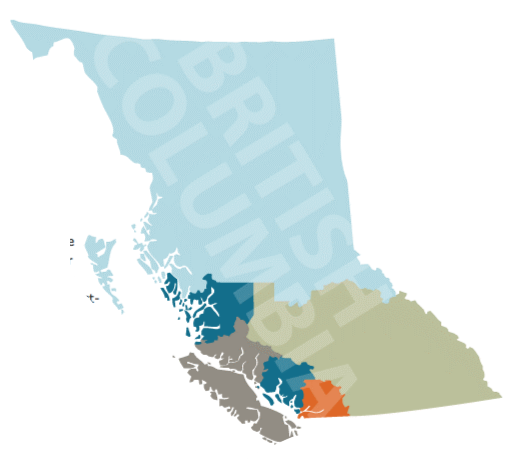 [Speaker Notes: Aaron: 10 seconds
Before we start, here’s a quick look at the Committee membership.
You can see from the representation, Divisions continue to be a driving force of the Committee and the future of primary care in BC.]
Participating Partners
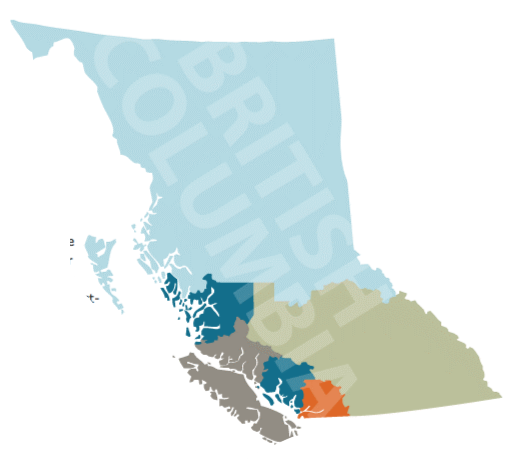 [Speaker Notes: Aaron - 5 seconds:
And these are our participating partners who play a key role in our collective work.]
Strategic Priorities
[Speaker Notes: Aaron – 1 min
A closer look at the Committee – priorities

We’ve evolved to become a Committee of the GPSC with a focus on keeping doctors in BC and recruiting new doctors to the province to meet current and future primary care needs, through system improving initiatives & leveraging our collective knowledge & influence.  

This work is an integral enabler of the PMH/PCN as we move towards a standard of team-based care, & aim to improve access, with family doctors being the backbone/at the hub.]
Evidence - Resident Survey
Most popular post-graduation goals (CMGs):                              locum, further training, facility-based position.
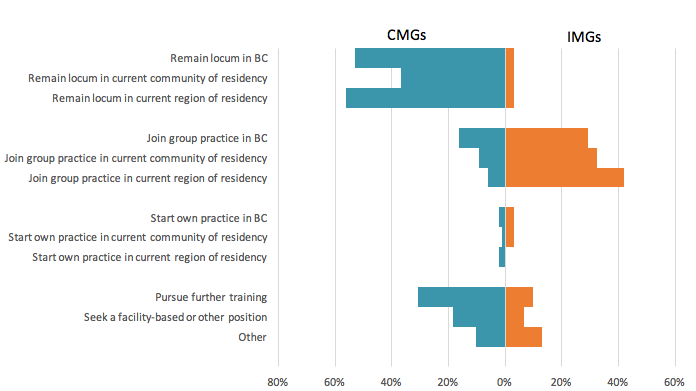 [Speaker Notes: Aaron – total 5 min for all evidence slides
Highlight findings from UBC FM residents’ survey (2016).
Developed by PRRSC (in consultation with UBC PGME)

Mention new survey will be conducted in May 2018.]
Evidence
The majority of respondents indicated they plan to locum for two years or less, and join or start a practice within two years of graduating
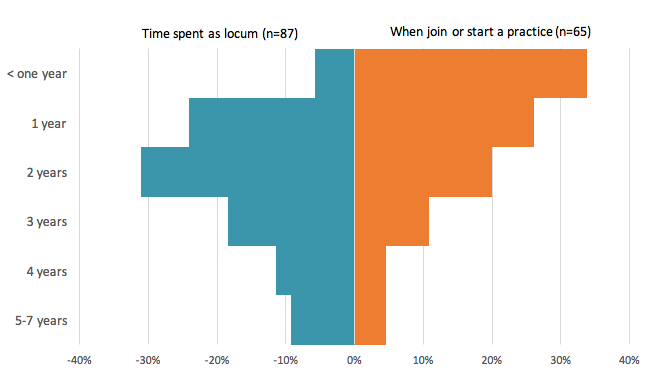 [Speaker Notes: Aaron – refer to summary statement]
Evidence
The majority of residents envision themselves working in a full service practice.
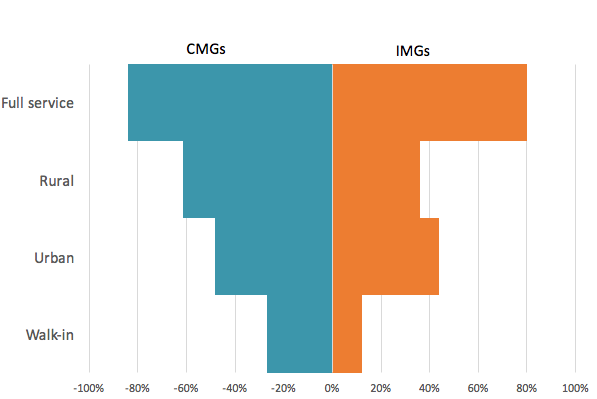 [Speaker Notes: Aaron – refer to summary statement]
Evidence
Two-thirds of residents are already members of their division.
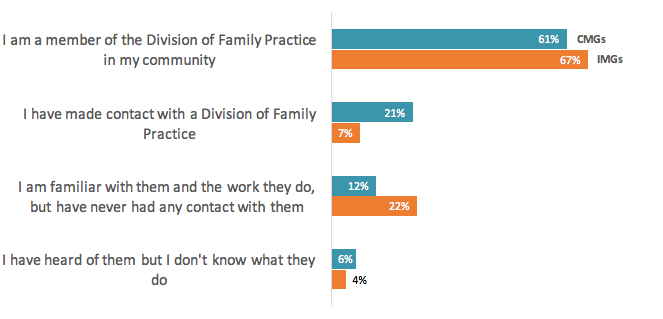 [Speaker Notes: Aaron – refer to summary statement]
Evidence
Most popular transition supports:
Billing training
Locum orientation
Locum/practice opportunity information
[Speaker Notes: Aaron – refer to summary statement]
Evidence – Exit Survey
Most important factors in choosing a permanent  location:  personal & professional lifestyle, spousal interest, and interesting medicine.
(n=128)
[Speaker Notes: Aaron 
Findings from UBC PGME exit survey (2016)
Refer to summary statement.]
Evidence-Workforce Planning
New grads & young family physicians are seeking:
Group practice
Team-based environment that supports work- life balance
Work in a varied or generalist practice
Different compensation options
[Speaker Notes: Aaron 
Findings from MoH workforce planning survey with divisions 
Refer to summary statement


**Hand over to John to continue topic of intergenerational differences/blue sky clinic with Dr Derek Poteryko.]
Thank You!
RandRCommittee@DoctorsofBC.ca
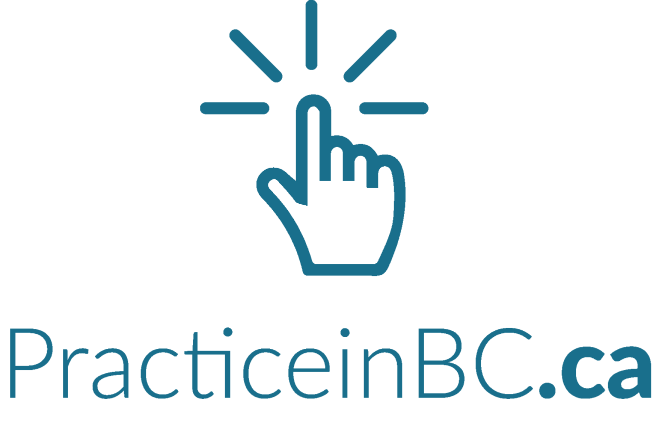 [Speaker Notes: Aaron
Thank everyone for their participation
Ask them to visit the R & R booth for resource material, & a demo of practiceinbc.ca.  [Note: Chris & I will cover, but there won’t be someone there 100% of the time].
Encourage audience to stay in touch and ensure them that the Committee will continue to engage with them and other partners.]